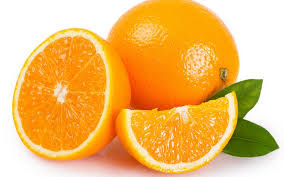 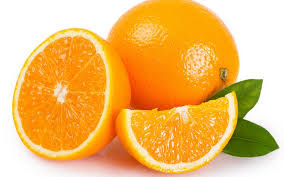 أهلا و سهلا
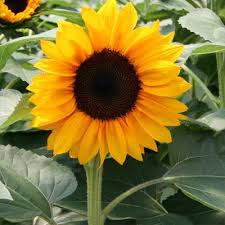 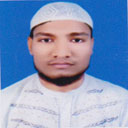 التعريف
محمد أكبر على
محاضر اللغة العربية
رجارام بور إحياء السنة عالم مدرسة
الزوال: 01728161782
      E-mail: 
ahmadullahkhan1990@gmail.com
মোঃ আকবর আলী
আরবি প্রভাষক
রাজারামপুর এহইয়া উস সুন্নাত আলিম মাদ্রাসা
চাঁপাই নবাবগঞ্জ
মোবা: 01728161782
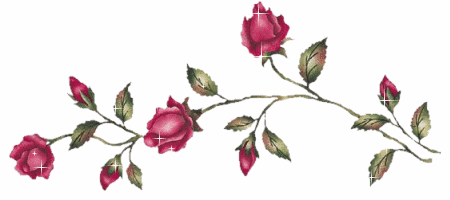 الدرس اليوم
النص غير المدروس
الصف: العالم
الموضوع: اللغة العربية الاتصالية
الوقت: 40 دقيقة
التاريخ: 31-10-20م
أنظر إلى الصور التالية
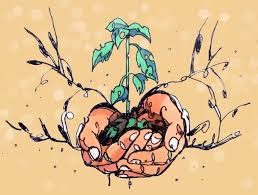 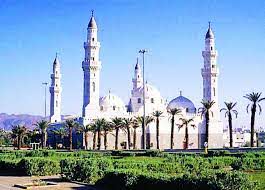 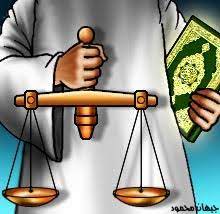 (শিখনফল) ما يستفاد من الدرس
ما هو الإسلام ؟
هل الإسلام مناسب كل زمان و مكان و كل انسان ؟
ماذا يجب علينا نحو الإسلام ؟
الغرض الإسلام ؟
فوائد الإسلام مفصّلا
kãv_©
الفاظ
kãv_©
الفاظ
kãv_©
অন্তর
নিয়ম
দিকসমূহ
সমস্যাবলি
ধর্মসমূহ
সদস্যবৃন্দ
নেয়ামত
পূর্ণ
আলো
পরিব্যাপ্ত
কাল
কামনা করা
النص غيرالمدروس
الإسلام هو نظام كامل و شامل جميع نواحى الحياة. إختاره الله تعالى لهداية البشر الى الصراط المستقيم واخراجهم من الضلالة الى الهدى ومن الظلمات الى النور. يقول الله تعالى :إن الدين عند الله الإسلام، و يقول أيضا فى أية أخرى : ورضيت لكم الاسلام دينا، وهو نظام كامل و مناسب كل زمان و مكان و كل فرد من أفراد الناس، و هو نعمة من الله سبحانه و تعالى، و فيه حل لجميع مشكلات الحياة فرديا او اسراسا او اجتماعييا او دوليا او عالميا. وهودين العدل و الامن و السلام، وهو دين اليسر لا عسر فيه، و هو دين المواساة والمواخاة، الف الله به بين قلوب الناس، ولا يقبل عيد الله نظام غير نظام الاسلام كما جاء فى القرآن: ومن يبتغ غير الاسلام دينا فلن يقبل منه، سماه الله تعالى بالصراط المستقيم فعلينا ان نتبع دين الاسلام.
الأعمال الإنفراد
السوال: ما هو الإسلام لم إختار الله تعالى؟
الجواب:  الإسلام هو نظام كامل و شامل جميع نواحى             الحياة. إختاره الله تعالى لهداية البشر الى                الصراط المستقيم واخراجهم من الضلالة الى            الهدى ومن الظلمات الى النور.
الافعال الاجتماعيّة
السوال: استخرج الاسماء الجامدة من النص (اربعا فقط)
             الله، النور، فرد، قلوب.
    
السوال: استخرج الاسماء المشتقة: 
كامل، شامل، المستقيم، مناسب.
تقييم
السوال:  ما هو الدين المختار عند الله تعالى ؟
 السوال: هل الاسلام مناسب كل زمان 
  و مكان و كل انسان ؟
   السوال: أى نظام يحل جميع مشكلات الحياة إلانسانية؟
   السوال: ماذا يجب علينا نحو الاسلام ؟
اعمال البيت
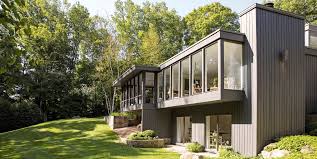 السوال: اكتب فقرة مختصرة علي   الاسلام
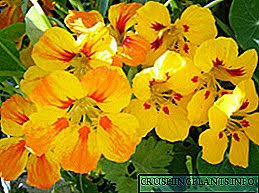 شكرا